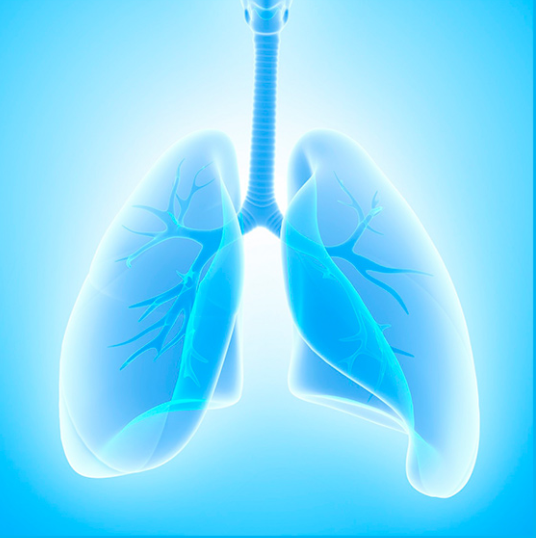 Особенности третьего этапа пульмонологической реабилитации пациентов с хронической бронхообструктивной  патологией, перенесших   коронавирусную пневмонию.
Т.А. Новикова 1, Н.Л. Шапорова 2, Т.В. Рубаник 1
1  Санкт-Петербургское государственное бюджетное учреждение здравоохранения «Городской консультативно - диагностический центр № 1», Санкт-Петербург, Российская Федерация.
2  Федеральное государственное бюджетное образовательное учреждение высшего образования  «Первый Санкт-Петербургский государственный медицинский университет имени академика И.П. Павлова», Санкт-Петербург, Российская Федерация.
Адрес электронной почты: nov7at@yandex.ru .  Источник финансирования:  авторы заявляют об отсутствии внешнего финансирования при проведении исследования.
Результаты:
В основной группе после реабилитации: 1.  показатели крови достигли референсных значений.
2. индекс одышки по опроснику mMRS достоверно уменьшился в 1,34 раза .*
3. процент поражения легочной ткани снизился на 16% , пневмофиброз образовался лишь у 3 пациентов из 18. 
4. наблюдался прирост ОФВ1 и ЖЕЛ в 1,57 раза.*
5. улучшились показатели гуморального иммунитета ( IgA  увеличился достоверно в 1,83 раза*).
Методы: в исследовании было включено  34 пациента среднего возраста  42±11,3 лет . Из них 21 человек –больные бронхиальной астмой и 13 человек- пациенты с ХОБЛ. Контрольная  группа составила  18 человек 
( 53%)  и она получила курс пульмонологической реабилитации, сравнительная составила 16 человек ( 47%) , отказавшаяся по личным причинам от пульмонологической реабилитации.
Цели:
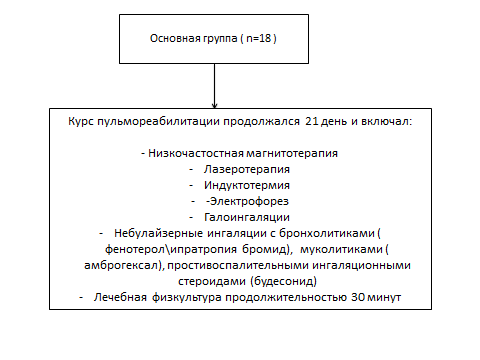 Выводы:
Таким образом, применение данных методов пульмореабилитации оказало положительное влияние на респираторную систему пациентов с хронической бронхообструктивной патологией, перенесших COVID-19- ассоциированную пневмонию, и  может  быть рекомендовано к применению в рутинной практике на третьем амбулаторном этапе реабилитации.